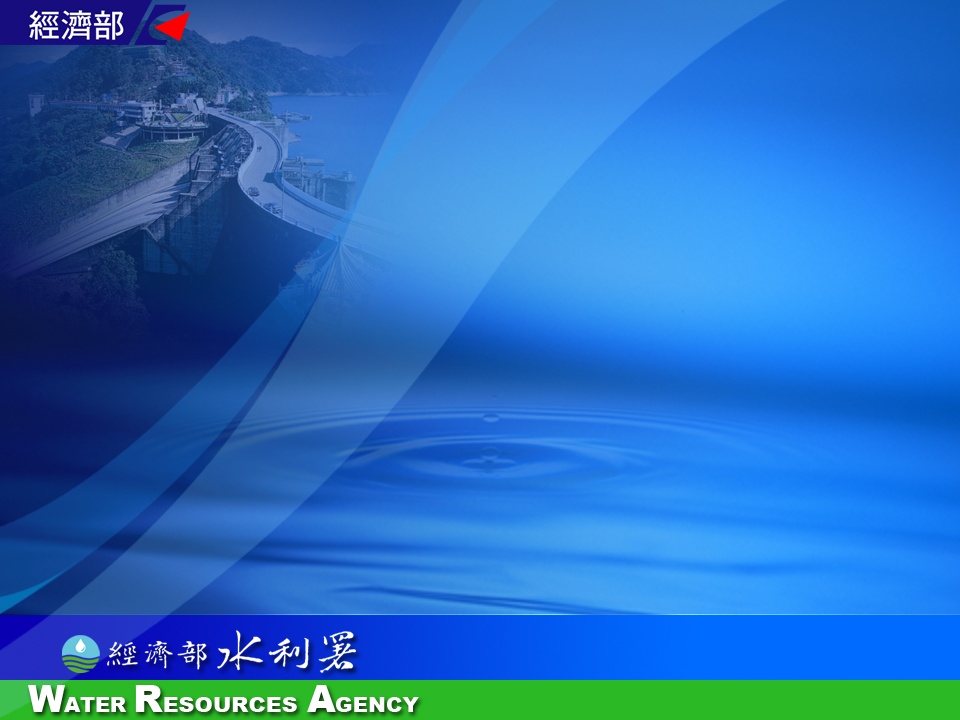 花蓮溪壽豐堤段河道整理工程


主辦機關：經濟部水利署第九河川局
報告人：陳卿輝
110年10月27日
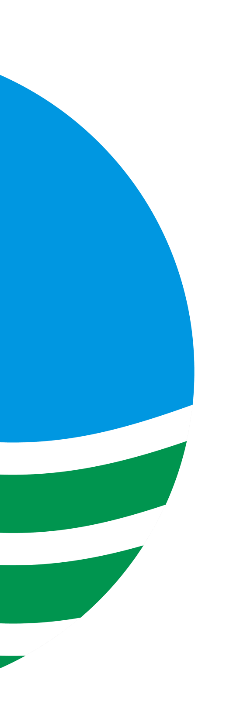 簡報大綱
壹
現地情況
貳
方案擬定
參
設計構想
肆
意見檢討
壹、現地情況
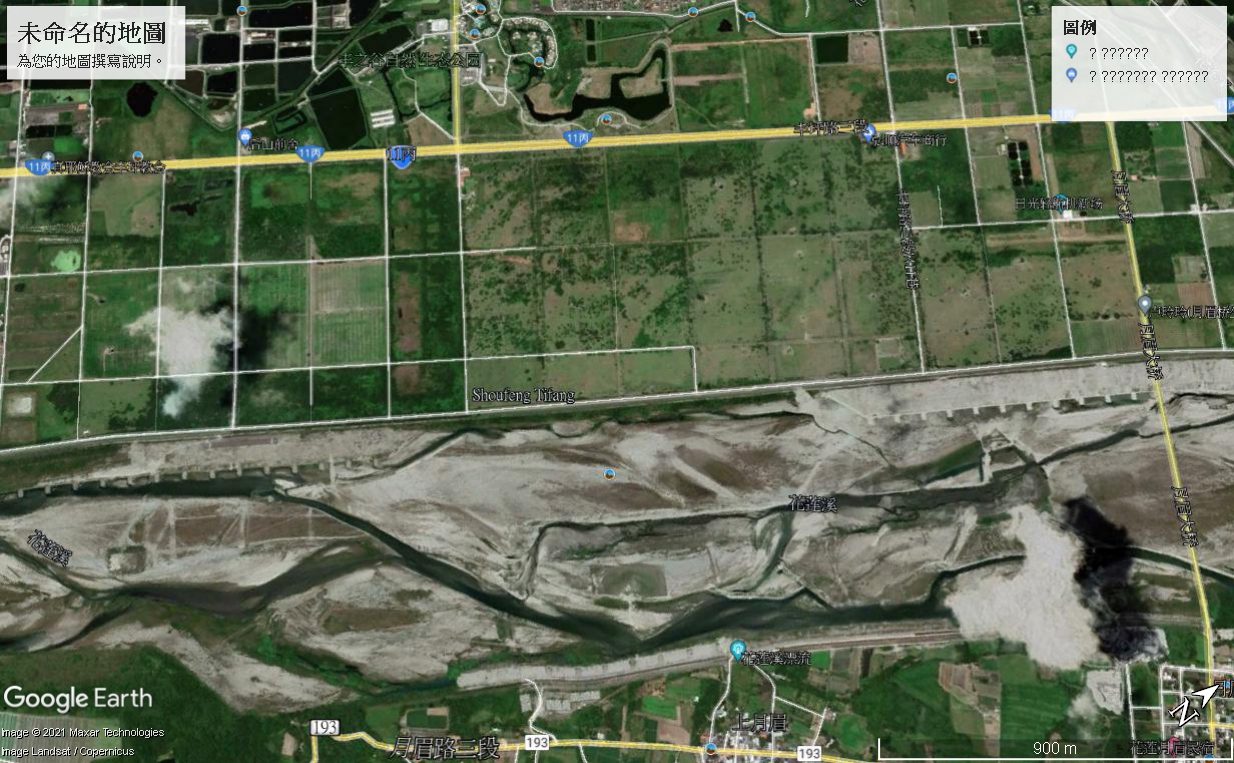 理想大地
丙
11
台
月
第4期
壹
工  程  位  置
貳
眉
第3期
大
橋
月眉村
壹、下游(第4期)往上游拍
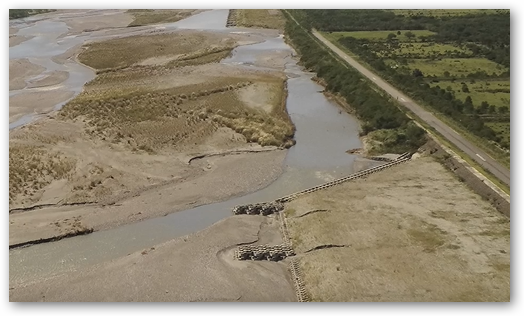 貳、上游(第3期)往下游拍
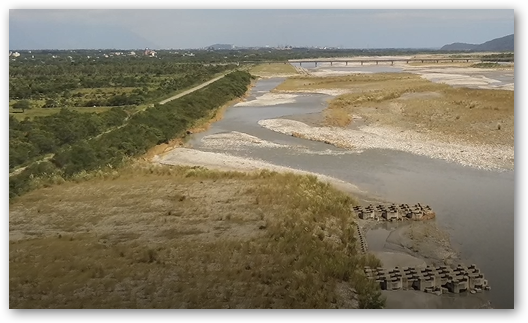 貳、方案擬定
1.壽豐堤段堤前覆土營造高灘(3+800~5+100)1300m
2.河道整理1400m
3.堤前佈設丁壩4-11座
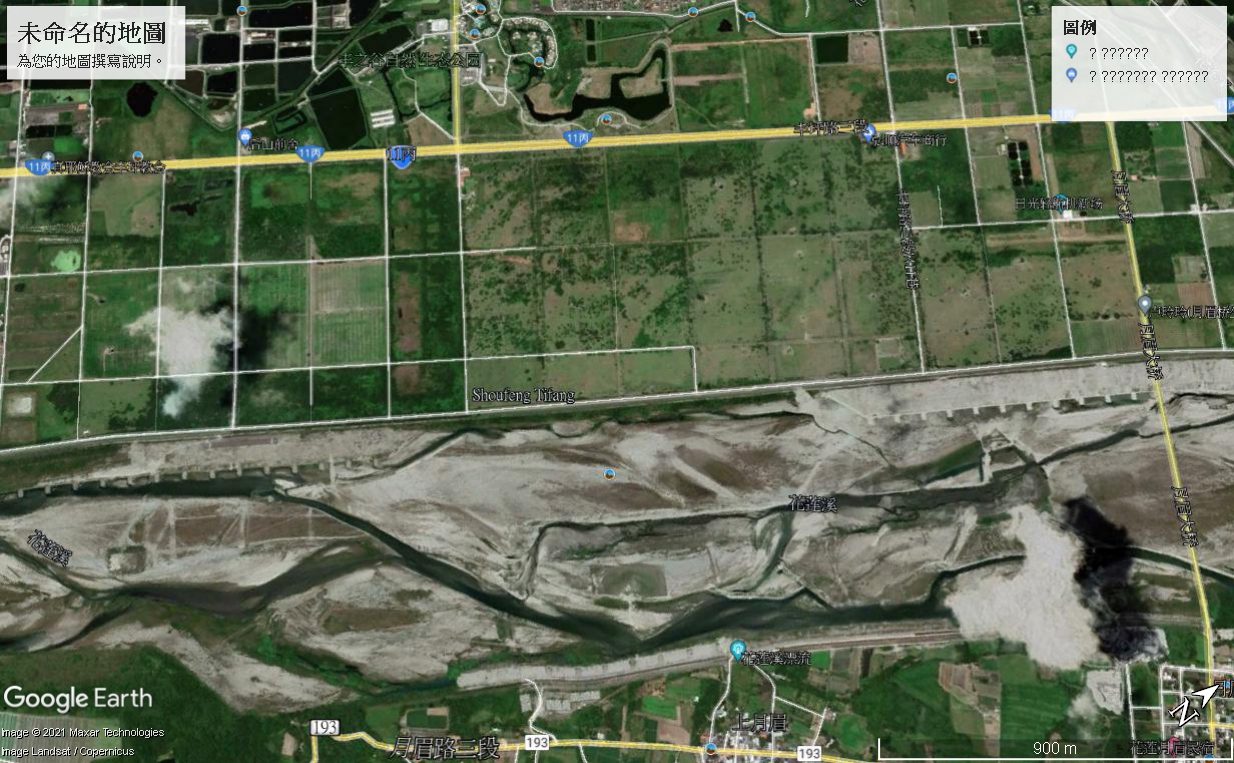 理想大地
丙
11
台
月
第4期
堤  前  覆  土  區
眉
第3期
大
河  道  整  理  區
橋
月眉村
参、設計構想
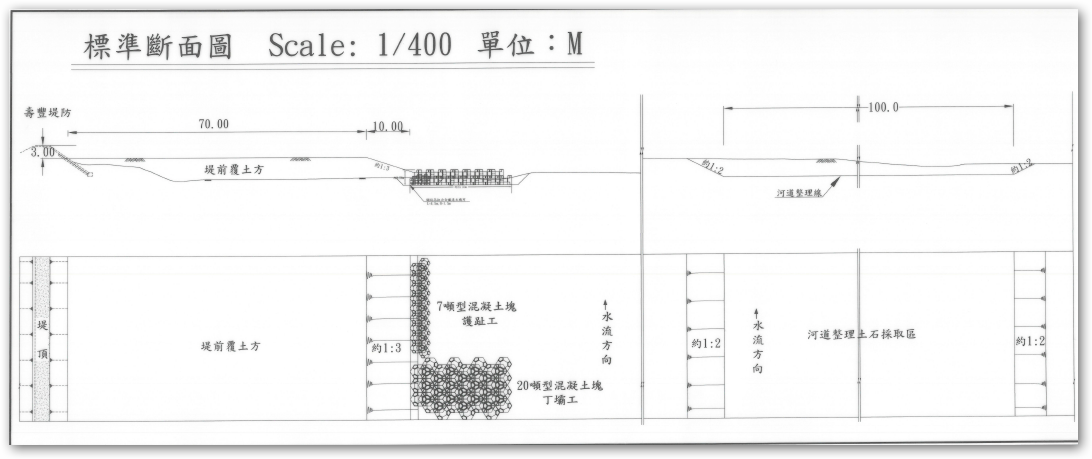 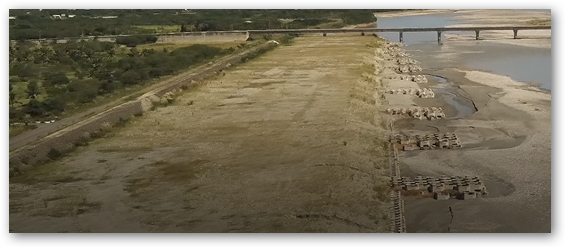 1.堤前覆土營造高灘
2.堤前佈設丁壩工及護址工約11座
3.河道整理
意象圖
肆、意見檢討
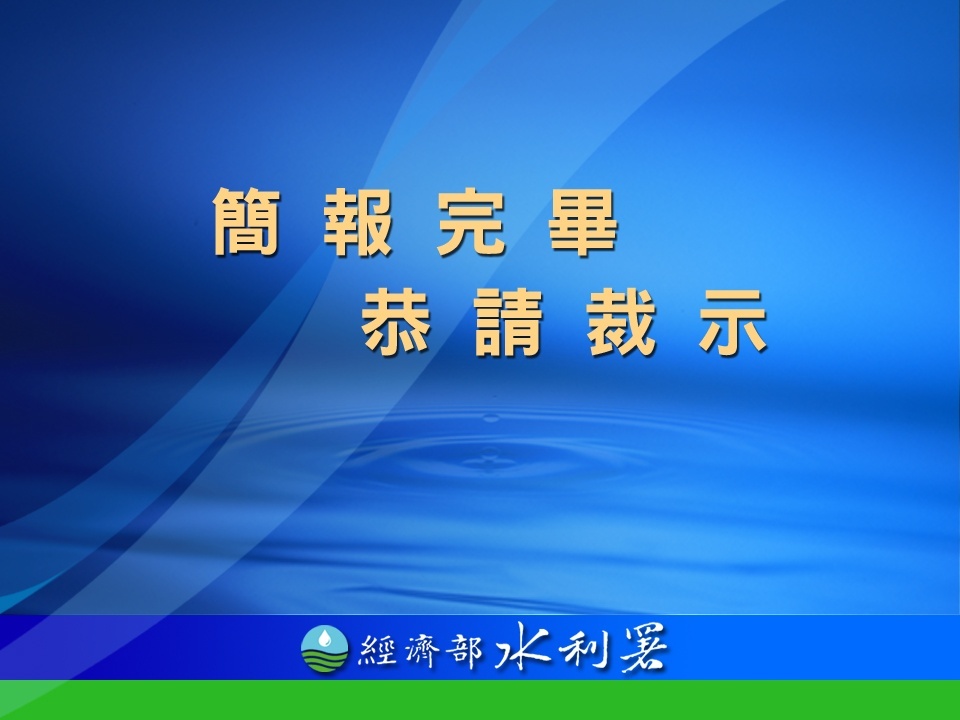